Использование цифровых образовательных материалов                по географии «Библиотеки ЭПОС»             в образовательной деятельности
МПО ВГО учителей географии
21 сентября 2022 г.
Повестка:
Использование цифровых образовательных материалов по географии «Библиотеки ЭПОС» в образовательной деятельности – Назаровская Н. В.  МБОУ «ВОК» СП Школа № 1
Практико-ориентированные задания по теме «План местности» - создание ЦОР – Черемных Е. Ф. Сепычевская школа
 Разное
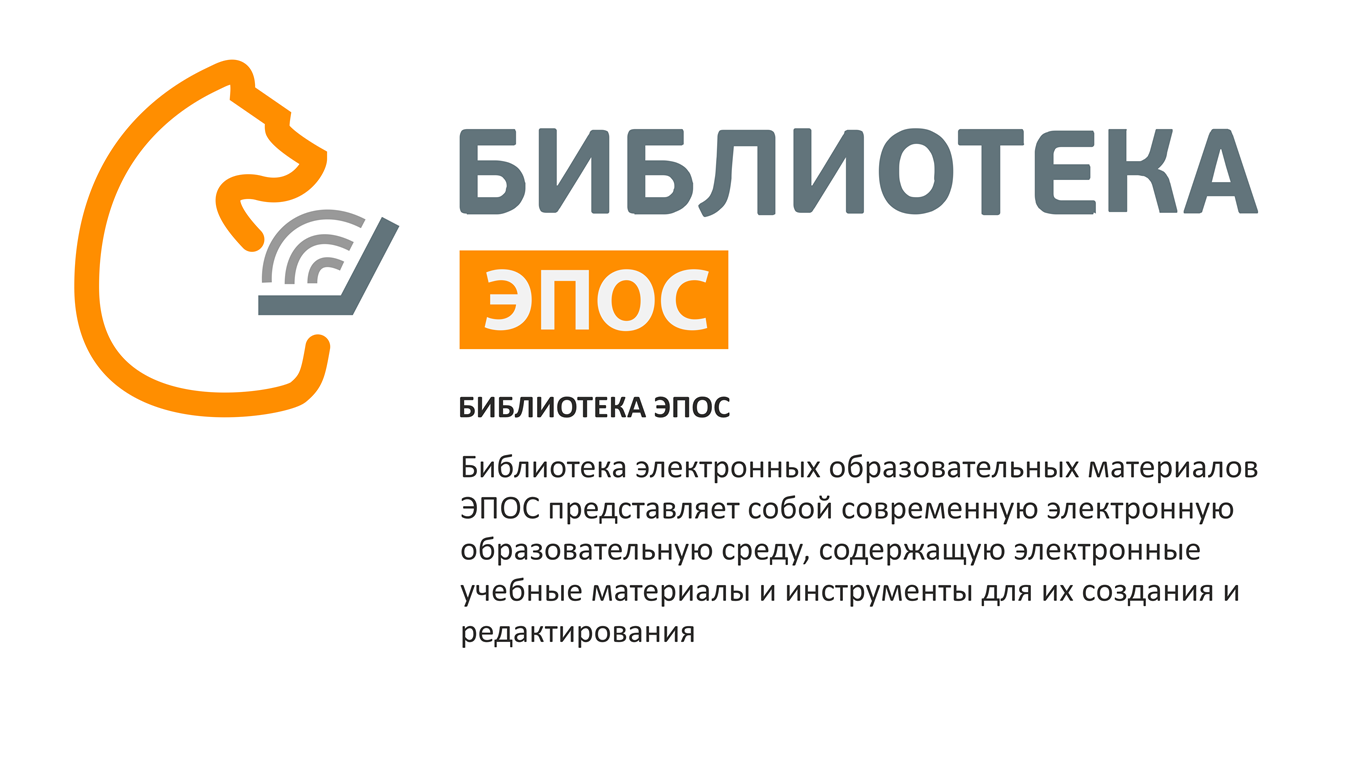 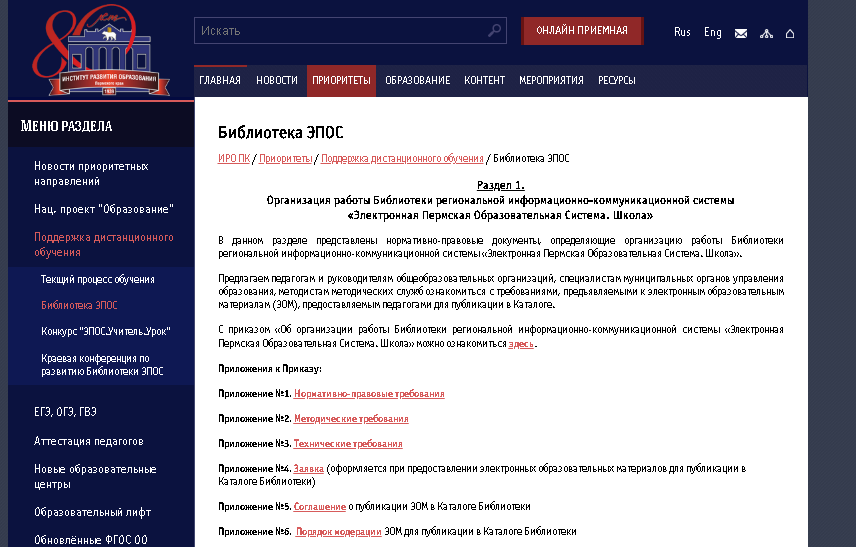 http://iro.perm.ru/proekty_sub3_sub3.html
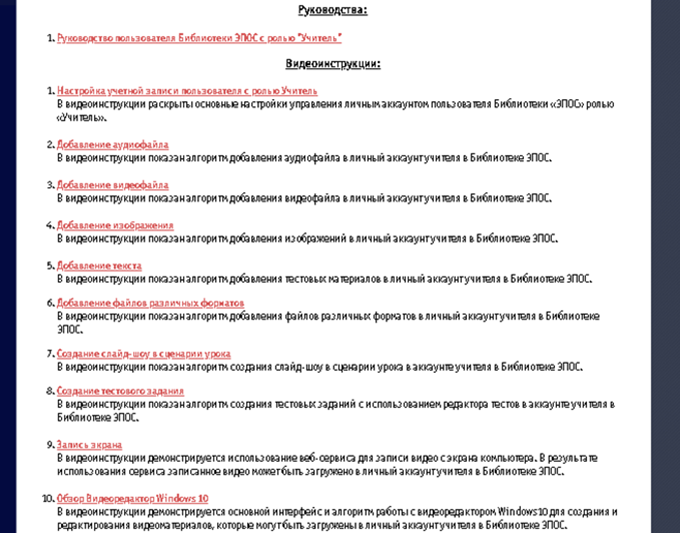 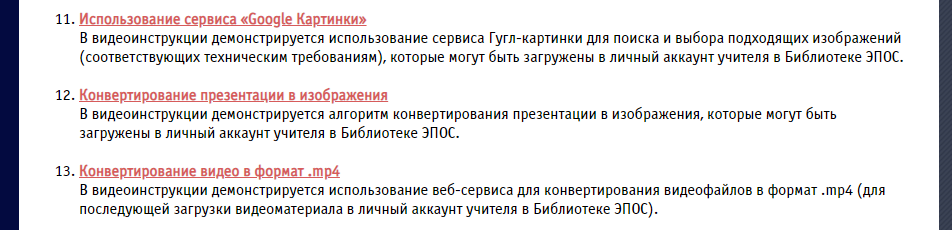 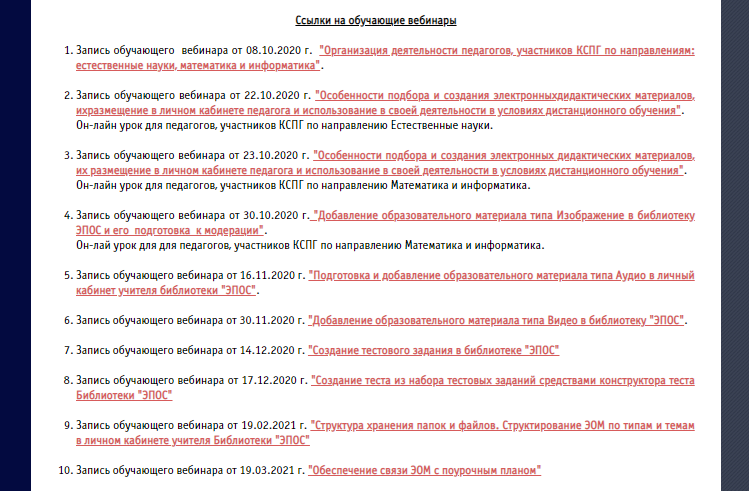 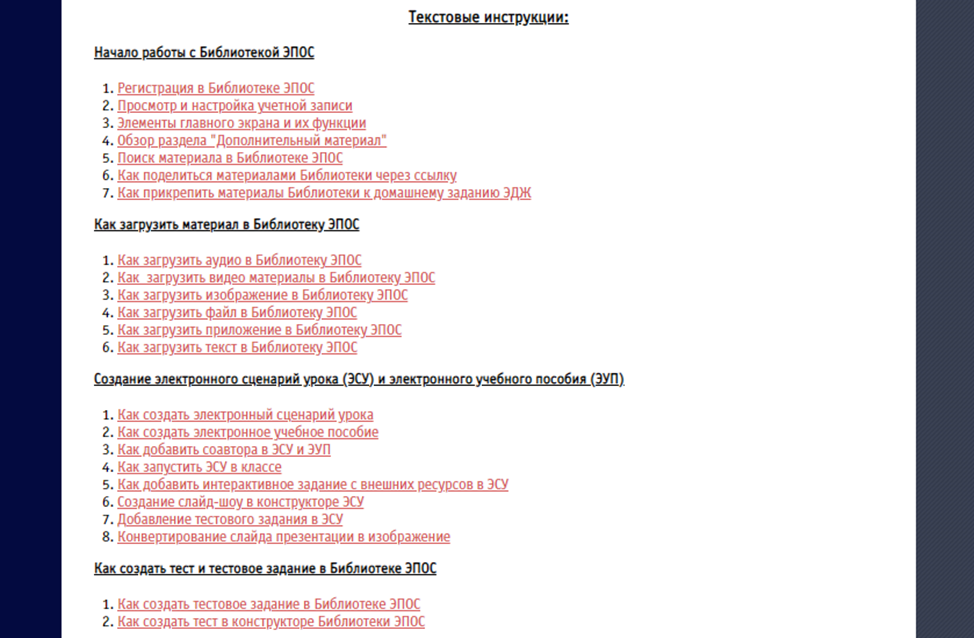 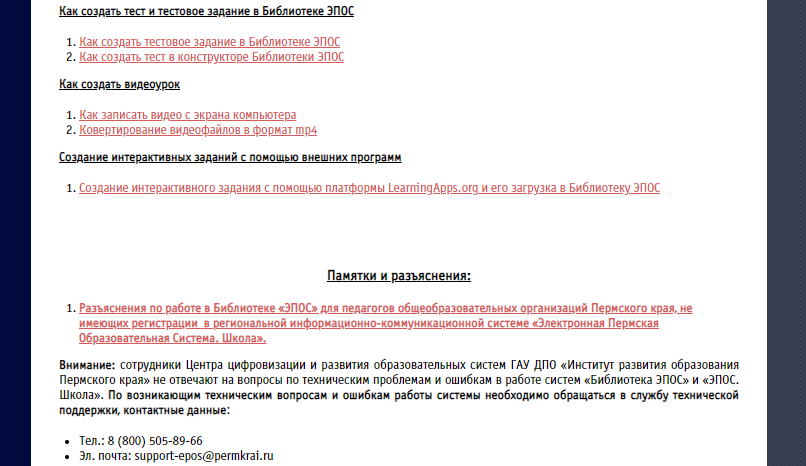 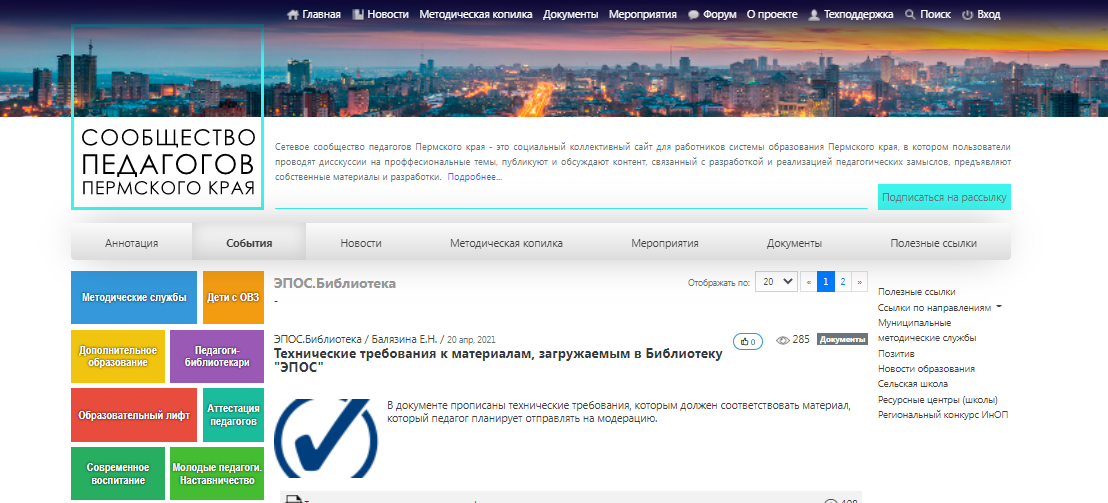 http://educomm.iro.perm.ru/groups/epos/events
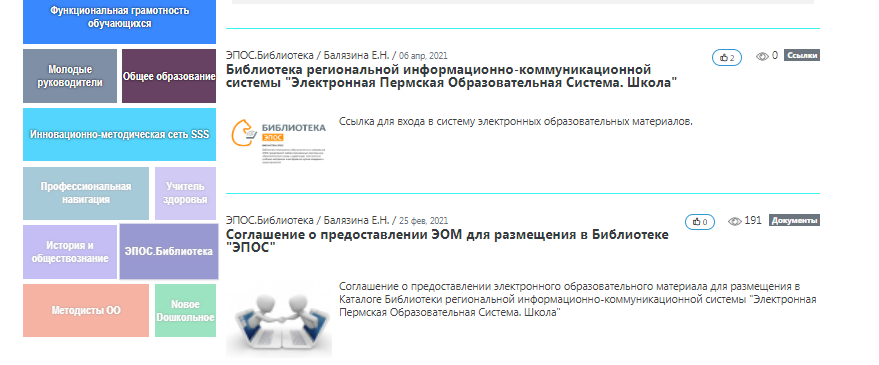 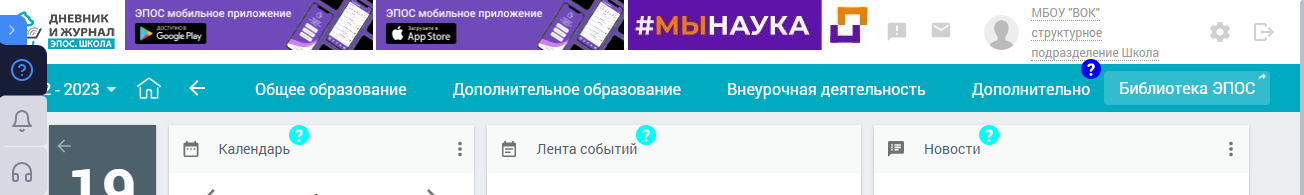 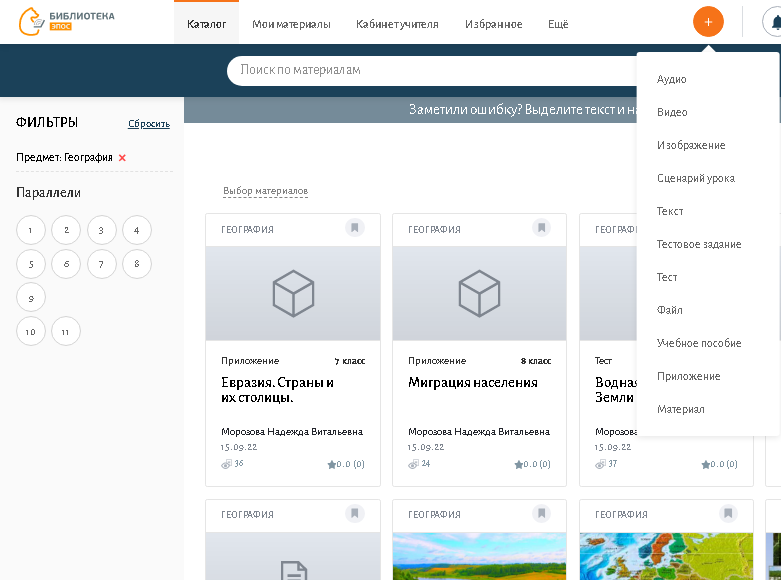 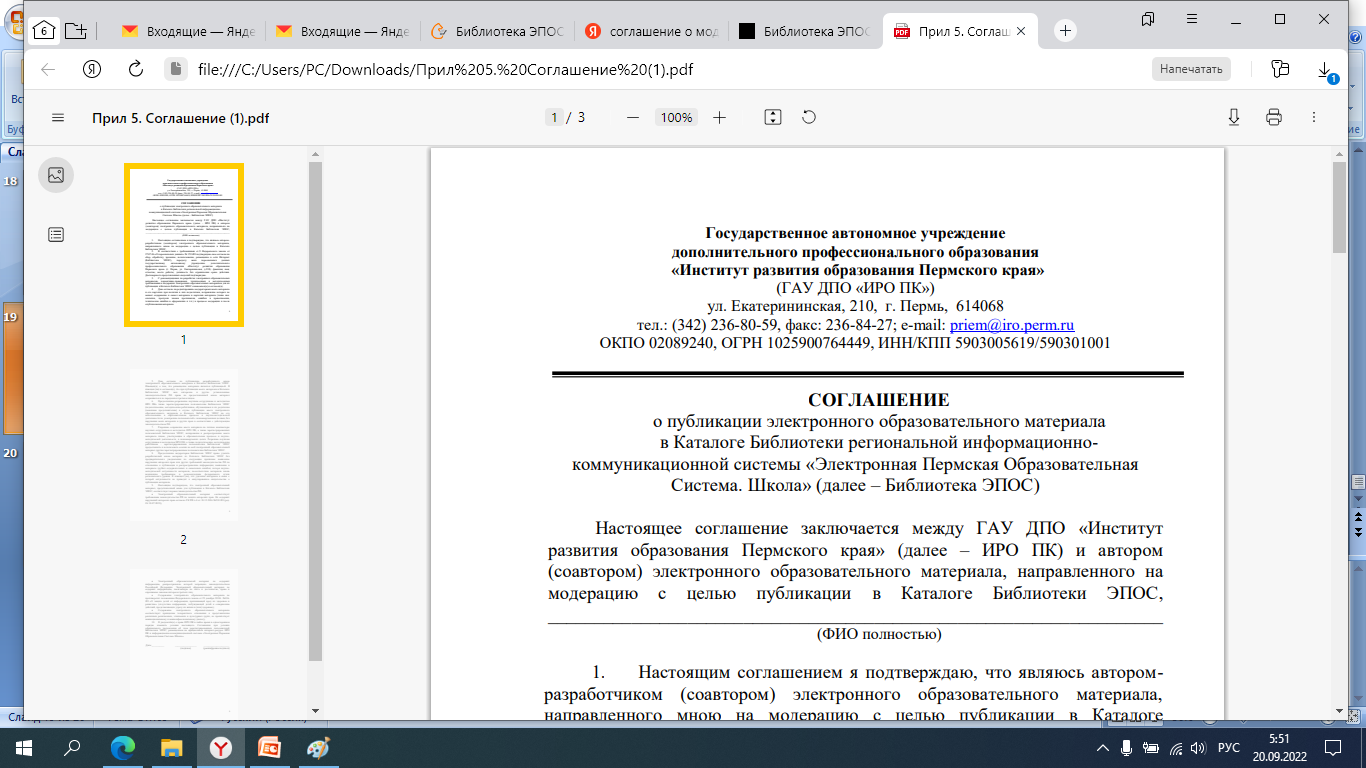 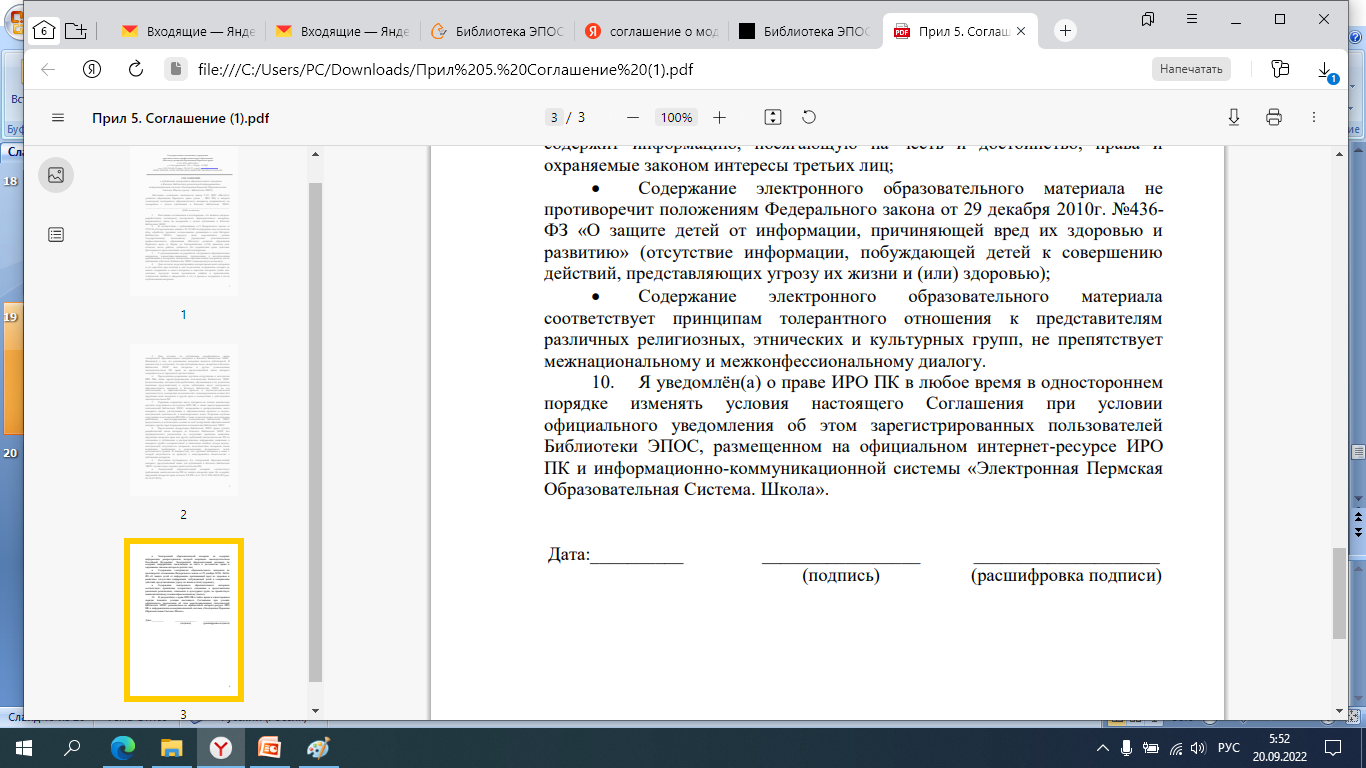 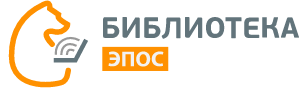 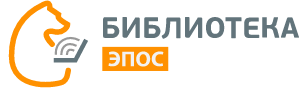